Katritsis GD, Katritsis DG
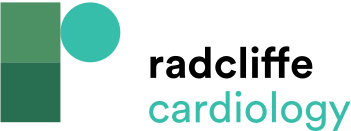 Table 7: EHRA 2015: Last Intake of Non-vitamin K Antagonist Oral Anticoagulant Before Elective Surgical Intervention
Citation: Arrhythmia & Electrophysiology Review 2017;6(4):167–78.
https://doi.org/10.15420/aer.2017.23.1
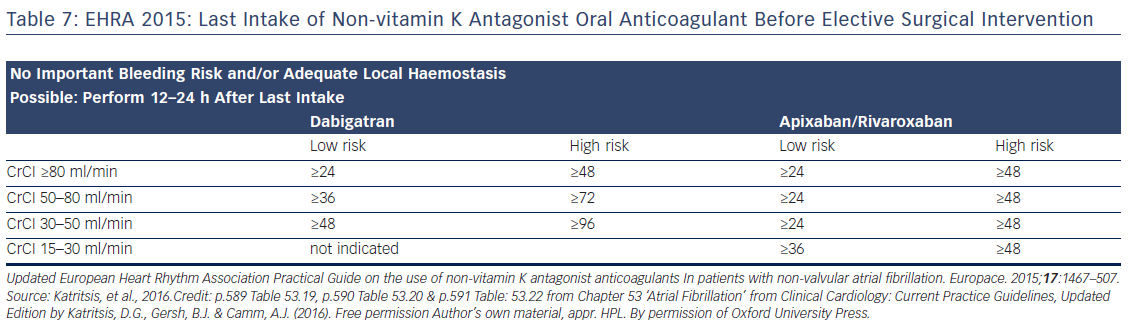